Labour Law
PRIVATE LAW
Individual
Equality
Authonomy
Freedom
PUBLIC LAW
Constitution
Hierarchy
Enforcement
Formal process
Equal conditions of workers in the EU
Prohibition of discrimination on grounds of nationality between EU Member States
Any discrimination in working conditions between domestic workers and persons coming to work in the territory of a given State from other Member States is considered inadmissible
Gender equality – equal wage for equal work
The right to vocational training under the same conditions as domestic workers
The right to join unions in the country of employment
Labour Contract
Before signature
After signature
Minimum requirements
Duration of the contract
Termination of employment
By Employee
Usually, the reason does not need to be stated
Notice period
By Employer
Usually, the reason must be stated – not for employmet „at-will“ (typically some states of U.S.A.)
For breach of obligations by the employee
Change of organizational structure/cancellation of job position
Termination of employer
Rights and obligations under the Labour Code
Obligations of healthcare professional according to HCA
Unions
Union
Legal entity consisting of employees or workers having a common interest
E.g. all the assembly workers for one employer, or all the workers in a particular industry

Formed for the purpose of collectively negotiating with an employer (or employers) over wages, working hours and other terms and conditions of employment

Often use their organisational strength to advocate for social policies and legislation favorable to their members or to workers in general
The Community Charter of the Fundamental Social Rights of Workers - 1989
Employers and workers of the European Community shall have the right of association in order to constitute professional organisations or trade unions of their choice for the defence of their economic and social interests.

Every employer and every worker shall have the freedom to join or not to join such organisations without any personal or occupational damage being thereby suffered by him.
Salary
Salary
Remuneration for work performed on behalf of an employer

Including such elements as a basic rate, a piecework bonus and other forms of bonus, overtime, etc.
Determining the amount of salary
Minimum wage
Should be in the amount that allows a decent living for workers and their families.

Most EU Member States have a statutory national minimum wage in place, although its level, adjustment mechanisms and coverage vary. Austria, Denmark, Finland, Italy and Sweden have minimum wages set within collective agreements, while Cyprus has statutory rates for different occupations.
Working hours
(DIRECTIVE 2003/88/EC concerning certain aspects of the organisation of working time)
Breaks
Maximum weekly working time
The average working time for each seven-day period,


Should not exceed 48 hours including overtime
Annual leave
At least four weeks

Minimum period of paid annual leave may not be replaced by an allowance in lieu, except where the employment relationship is terminated
Nigth work
Night workers whose work involves special hazards or heavy physical or mental strain do not work more than eight hours in any period of 24 hours during which they perform night work.

Health assessment

Obligation of an employer to notify authorities of regular use of night workers
Derogations from Daily rest, Breaks, Weekly rest period and Length of night work
In the case of activities involving the need for continuity of service or production, particularly … treatment and/or care provided by hospitals or similar establishments, including the activities of doctors in training …
Change in working ability
Change in health condition
Pregnancy
Pregnant worker
worker who informs her employer of her condition, in accordance with national legislation

DIRECTIVE 92/85/EEC - https://eur-lex.europa.eu/legal-content/EN/TXT/?uri=CELEX:01992L0085-20140325
Pregnancy
Employer shall assess the nature, degree and duration of exposure, in the undertaking and/or establishment concerned
If the adjustment of her working conditions and/or working hours is not feasible, or cannot reasonably be required on duly substantiated grounds, the employer shall take the necessary measures to move the worker concerned to another job.
If moving her to another job is not feasible or cannot reasonably be required on duly substantiated grounds, the worker concerned shall be granted leave in accordance with national legislation and/or national practice for the whole of the period necessary to protect her safety or health.
Pregnancy
Workers shall not oblige to perform night work during their pregnancy and for a period following childbirth which shall be determined by the national authority competent for safety and health
Pregnancy
Prohibition of dismissal
from the beginning of pregnancy to the end of the maternity leave, save in exceptional cases not connected with their condition which are permitted under national legislation, provided that the competent authority has given its consent;
Employee Liability
Assumptions of Liability
The obligation of prevention
The employee is obliged to act in such a way as to prevent material damage, non-material damage or unjust enrichment. 

If intervention is urgently needed to prevent damage to the employer, the employee is obliged to intervene; employee does not have to do so if it is prevented by an important circumstance or if employee would put himself or other employees at serious risk.
Damages
Loss
Health insurance and out-of pocket payments of patients
Four revenue sources overall
Government spending (tax)

Compulsory „social“ insurance

Commercial insurance

Out of pocket payments
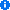 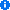 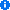 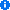 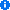 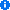 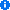 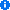 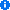 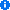 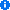 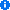 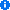 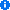 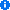 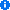 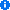 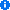 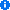 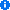 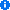 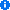 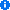 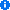 Conclusion
Each system relies on combination of state subsidies and individual insurance 

Out of pocket payments /prepayments/ are usually strictly regulated if not directly forbidden
Physician has to be aware of rules not to be accued of bribery or taking advantage of patient
Physician needs to know the rules regarding:
Gratitude and gifts

Direct payments

Conflict of interest

Prefferential treatment (skiping the queue)
Conflict of interest
Significant policy problem
Antyhing that can create risk, that your actions regarding primary interest (patients well-being) will be influenced by your secondary interest.
EXAMPLE from the UK: NHS Code of conduct
Example Professional Code for Physicians in Germany – Adopted by german medical assembly
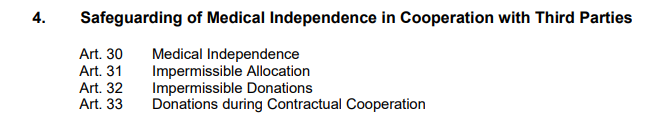 Gifts and tokens of gratitude
Gifts and gratitude
Examples
Example – German code of conduct
Example – German code of conduct
Example – conference events (GER)
Example NHS code of conduct - UK
Invitations to lunches, conferences and events
Invitations to free attendance of conferences and events
NHS Code
German code of conduct
Direct payments for treatment
If the treatment is fully paid by the patient
Treatment is partially paid by the patient
Treatment is partially paid by the patient